STORNEXT 5.3.1 and NAS 1.2.x TOI
TRAINING AND DOCUMENTATION
Steve Ino, Keith Lenehan, John Love, Fedri Marrugo, Tabar Smith
5 April 2016
Agenda
StorNext 5.3.1 Software Documentation Updates(Fedri Marrugo)
Overview
Highlights
StorNext 5 Licensing Guide
StorNext 5 Online Help, and StorNext 5 User’s Guide
StorNext 5 Installation Guide
Agenda
Appliance Documentation Updates – StorNext 5.3.1 POR(Keith Lenehan)
5.3.1 Appliance Release Notes (Xcellis, Artico, Pro Foundation, M660, M440, M330, and G300)
Xcellis Field Service Manual
Appliance Documentation Updates – Not StorNext 5.3.1 POR(Keith Lenehan)
Xcellis User’s Guide
Xcellis Hardware Installation Guide
Xcellis Field Service Manual
G300 Field Service Manual
Artico Hardware Installation Guide
Agenda
Appliance Training Updates – Not StorNext 5.3.1 POR(John Love)
StorNext NAS 1.2.x Documentation Updates(Steve Ino, Tabar Smith)
StorNext NAS 1.2.1 Release Notes (Rev A and Rev B)
StorNext NAS Command Line Interface Guide
Q&A
StorNext 5.3.1 Documentation Updates: Overview
New Software Documentation

Available on CSWeb and Quantum.com
www.quantum.com/sn5docs

StorNext 5 release 5.3.1 Release Notes
Highlights new features andenhancements
Lists known issues
Other relevant information
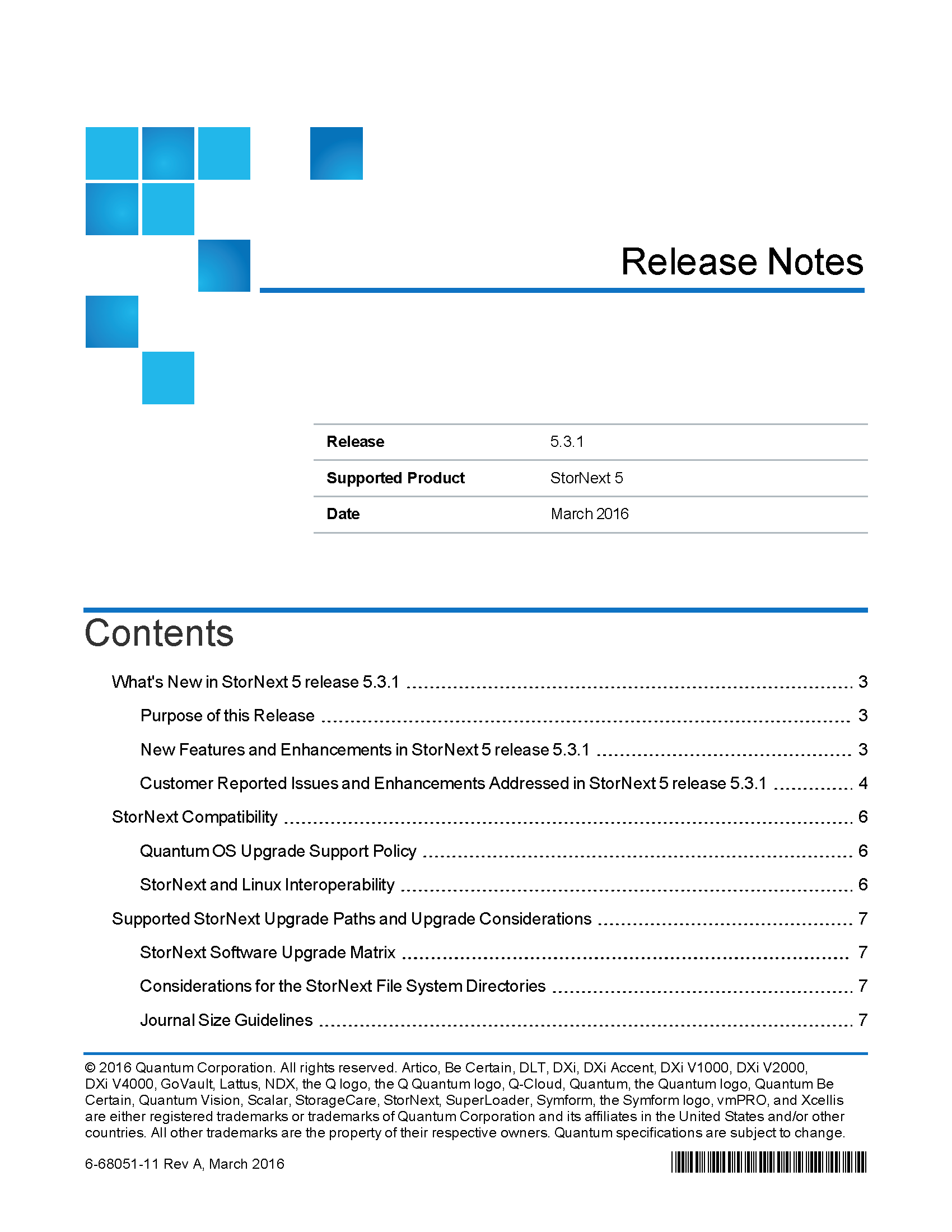 StorNext 5.3.1 Documentation Updates: Overview (cont’d)
Updated Software Documentation

Available on CSWeb and Quantum.com
www.quantum.com/sn5docs

StorNext 5 and StorNext FX 5 Compatibility Guide
StorNext 5 and StorNext FX 5 Installation Guide
StorNext 5 and StorNext FX 5 Licensing Guide
StorNext 5 and StorNext FX 5 Upgrade Guide
StorNext 5 and StorNext FX 5 User's Guide
StorNext 5 MAN Pages Reference Guide
StorNext 5 Online Help
StorNext 5 Web Services Guide
Xsan MDC to StorNext Conversion Procedures Guide
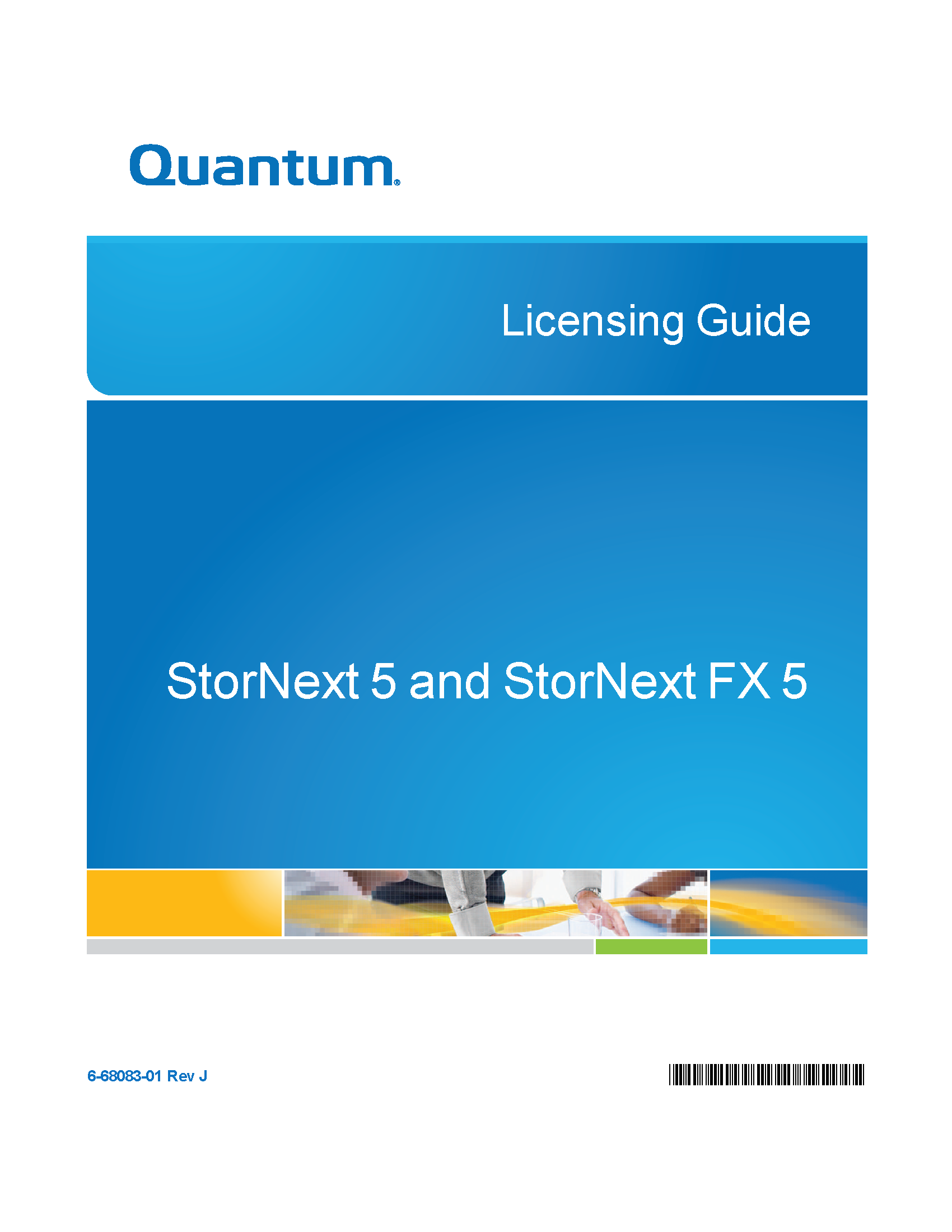 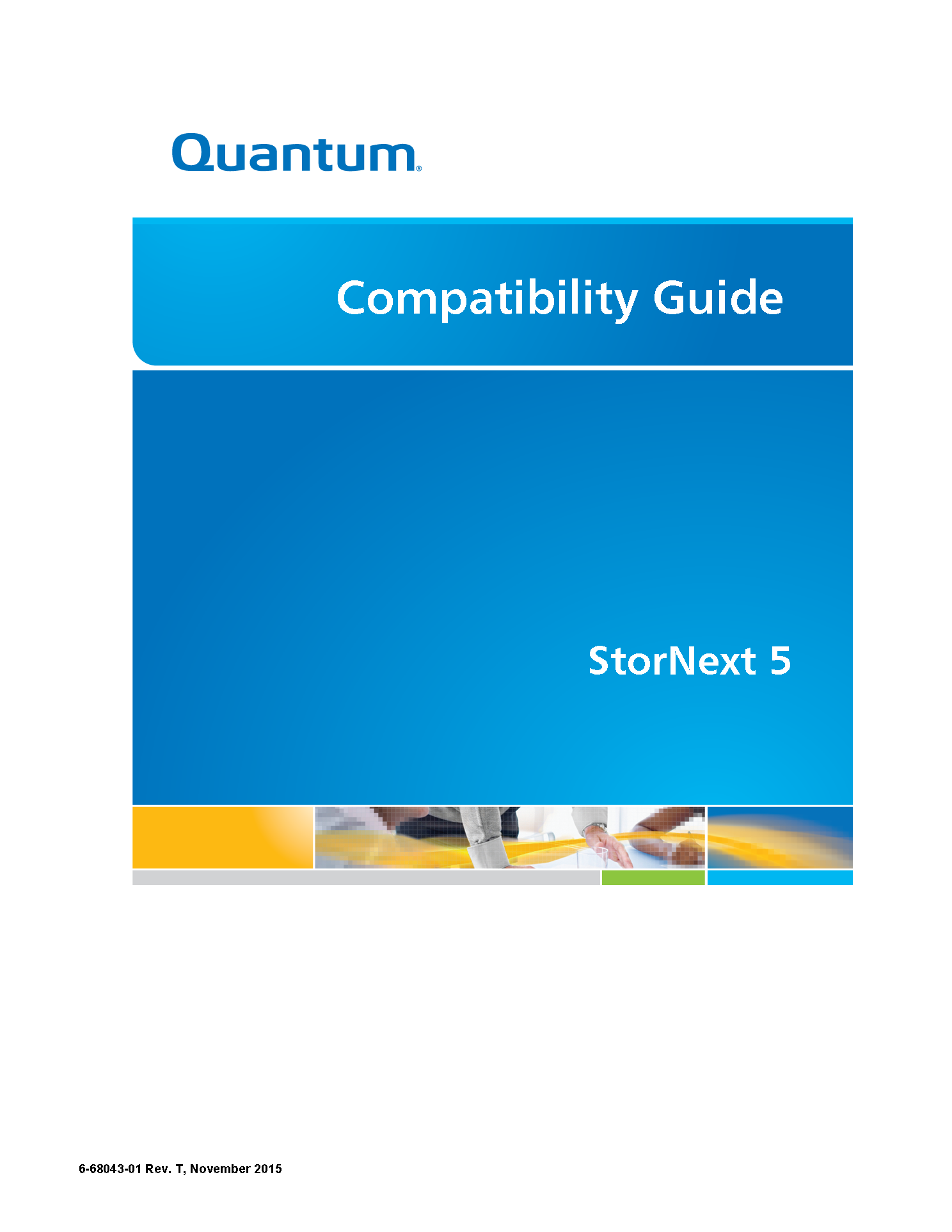 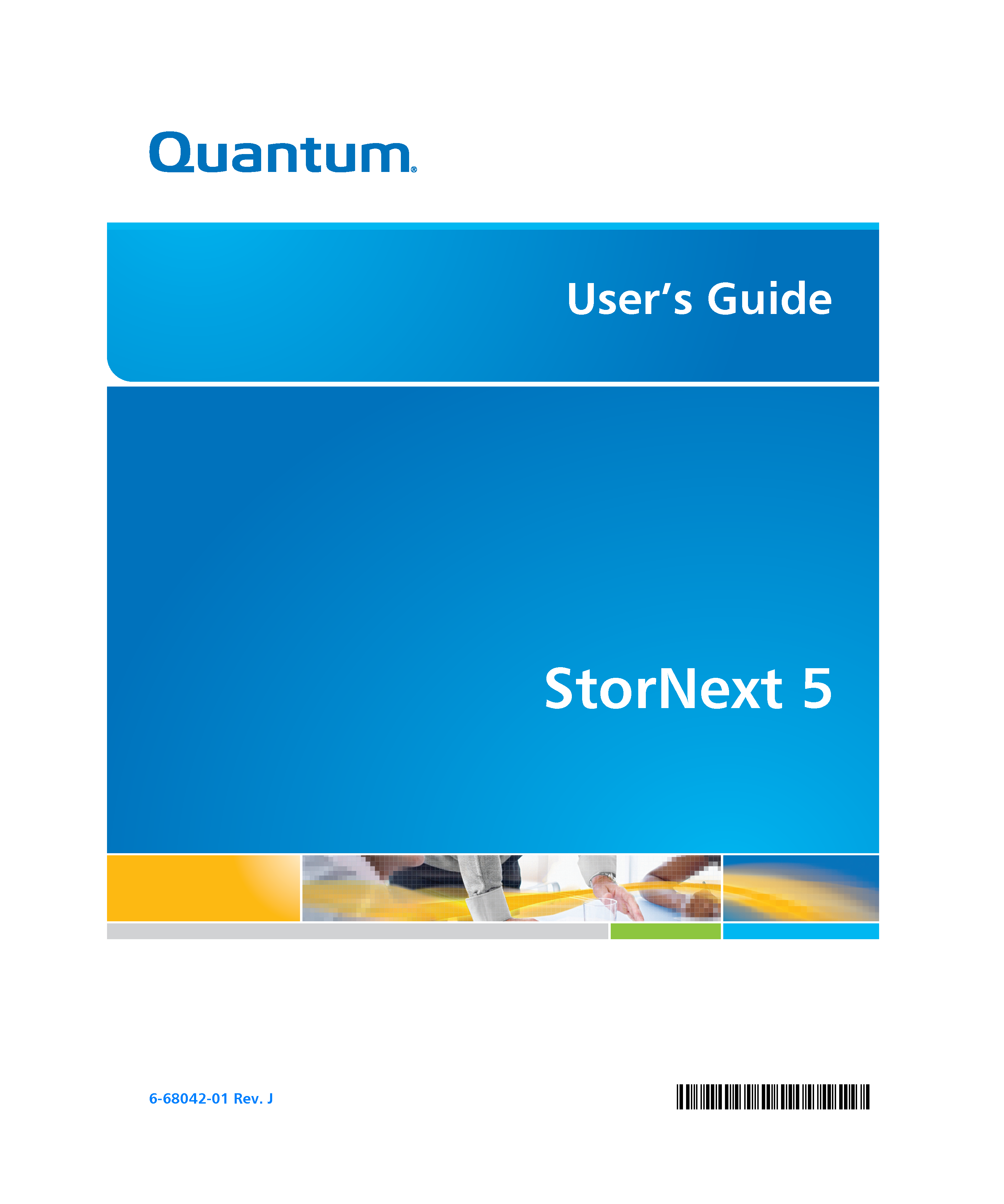 StorNext 5.3.1 Documentation Highlights: Licensing Guide
New Feature License
Alternate Store Location
StorNext 5 Licensing Guide
Chapter 1: StorNext License Types
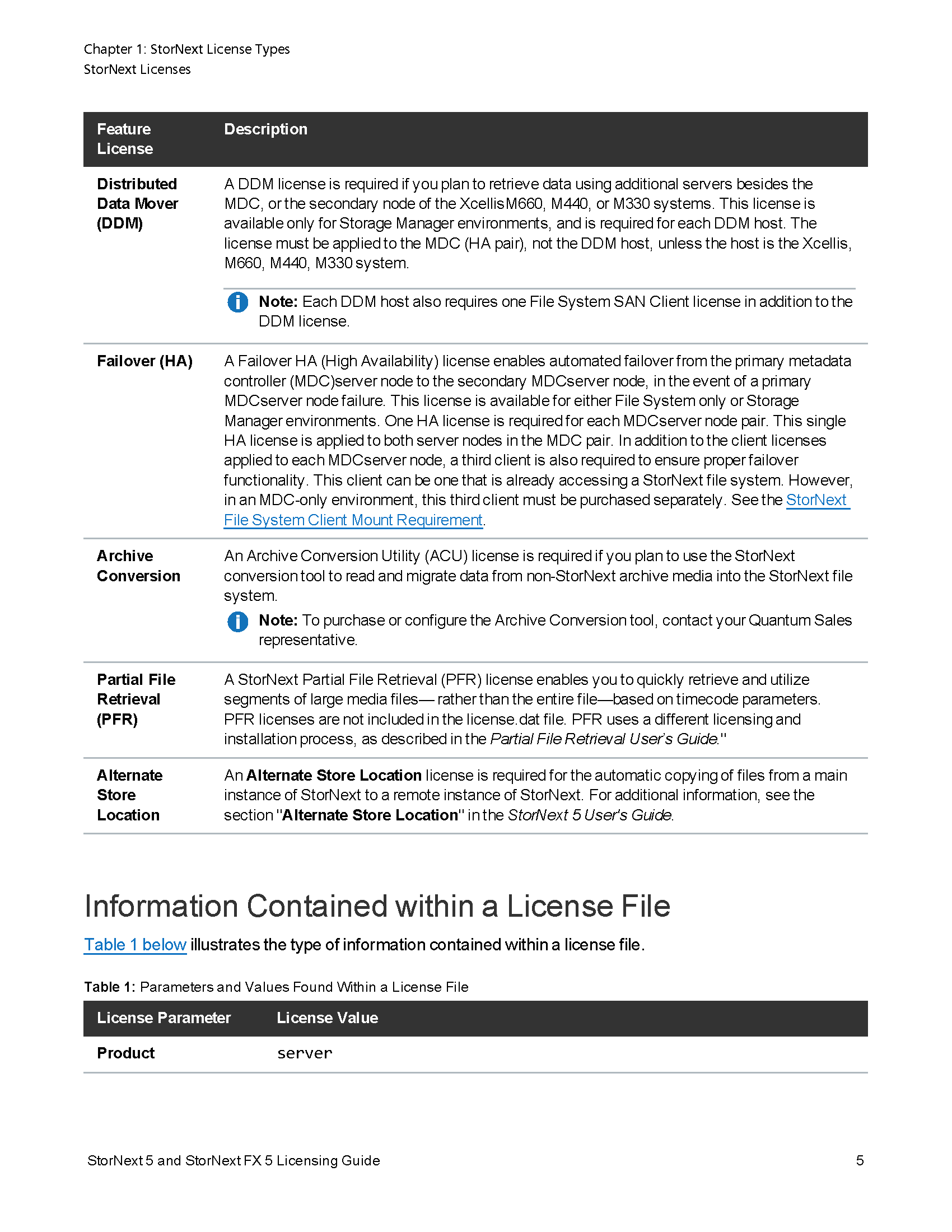 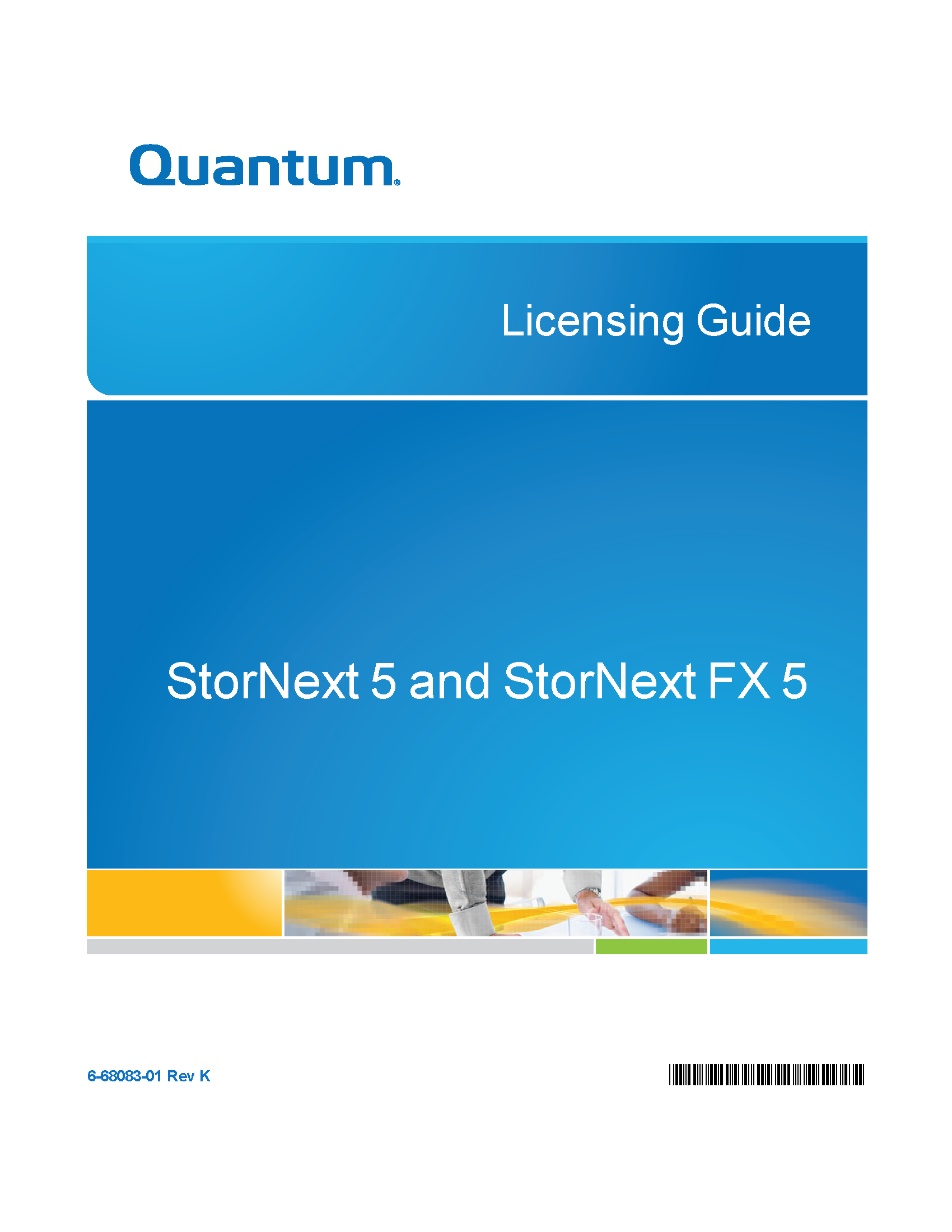 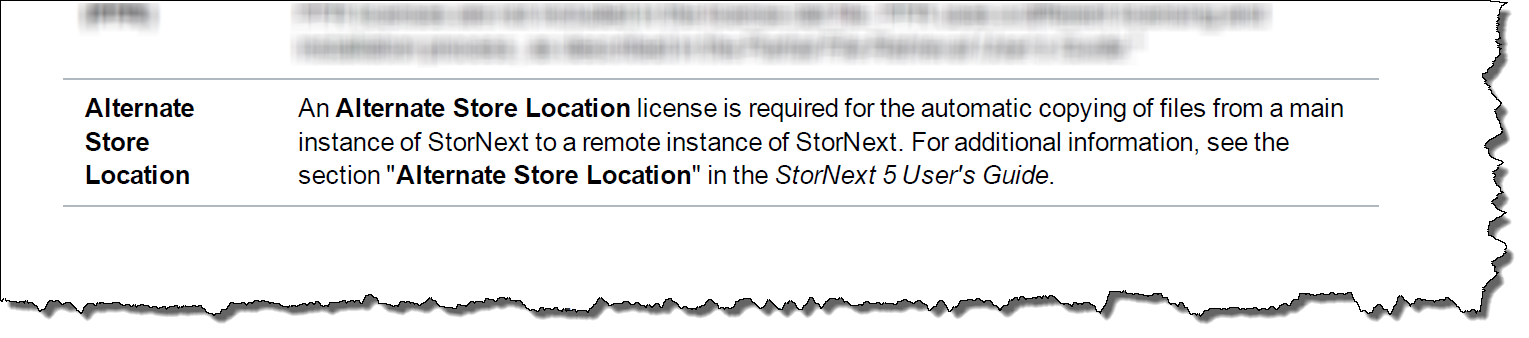 StorNext 5.3.1 Documentation Highlights: Online Help/User’s Guide
New Feature License
Alternate Store Location
StorNext 5 User’s Guide
Chapter 5: Storage Manager Tools
StorNext 5 Online Help
Configuration menu, Licenses
Tools menu, Storage Manager, Alternate Store and Retrieval Location
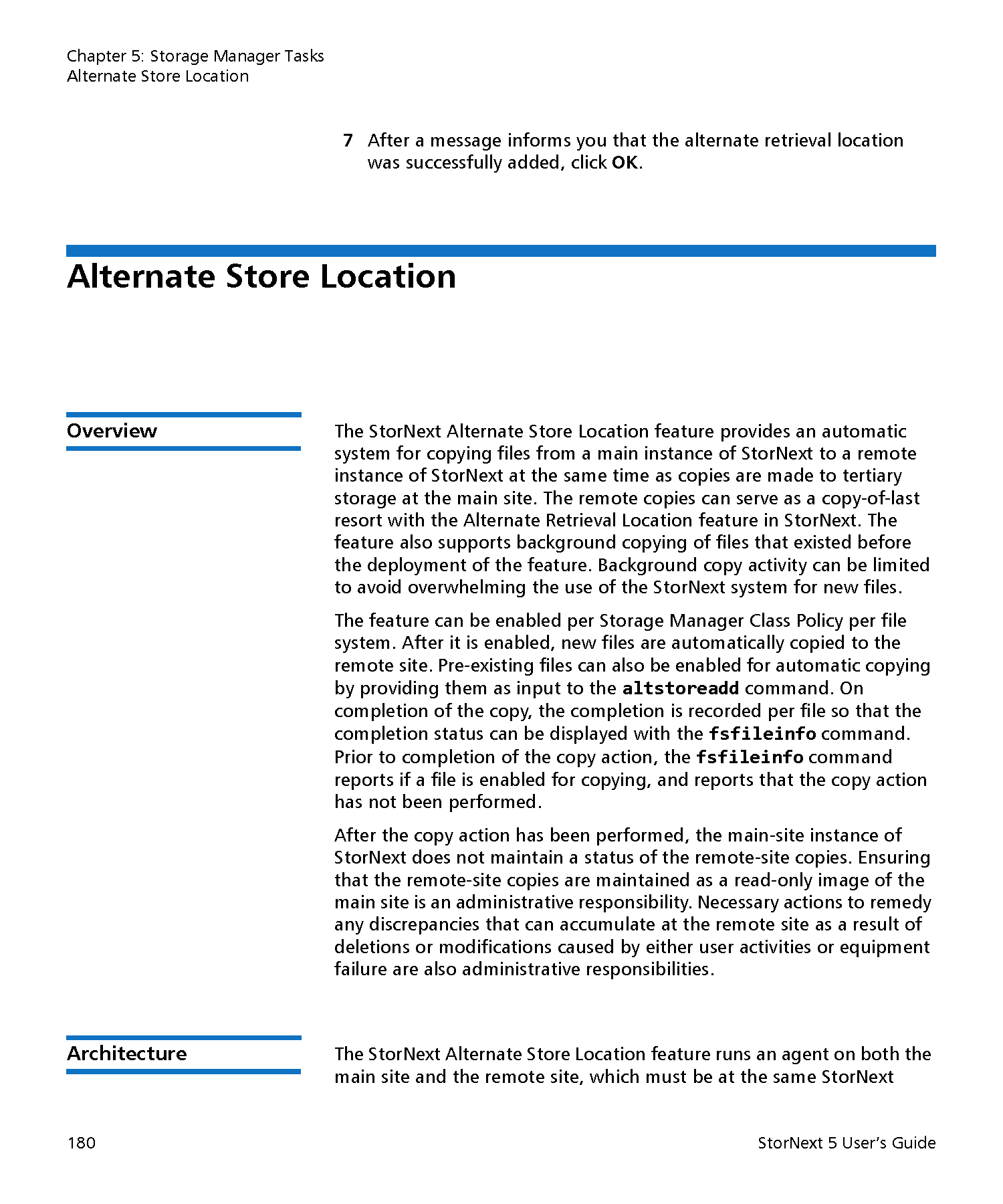 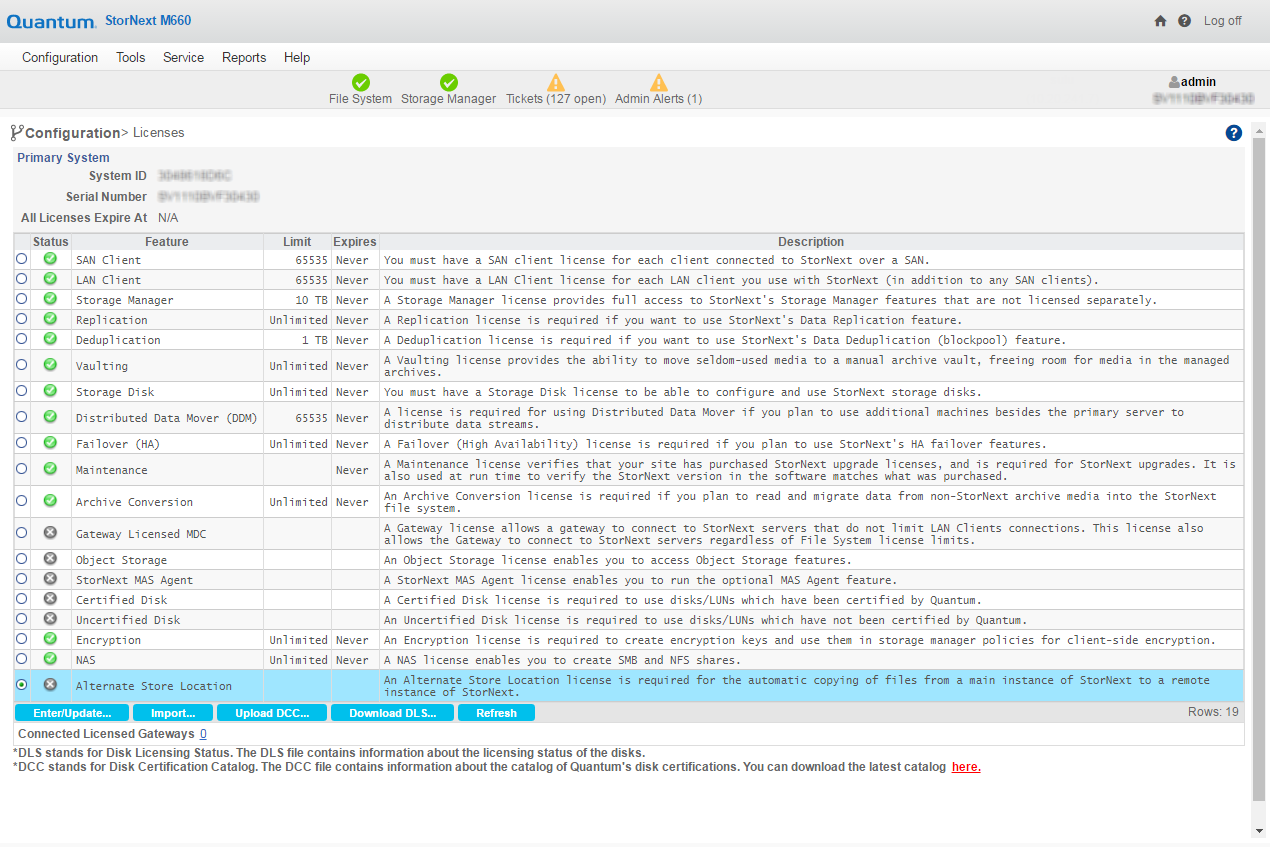 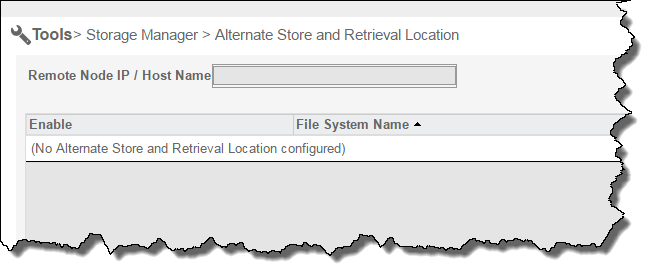 StorNext 5.3.1 Documentation Highlights: Installation Guide
Updated Procedure
Configuration/mounting on Xsan 4.1(OS X El Capitan v. 10.11)
StorNext 5 Installation Guide
Appendix B: Administration Tasks
Section “Mounting the StorNext File System on Xsan 4.1”
Section “Special Considerations for Xsan 4.1 Clients”
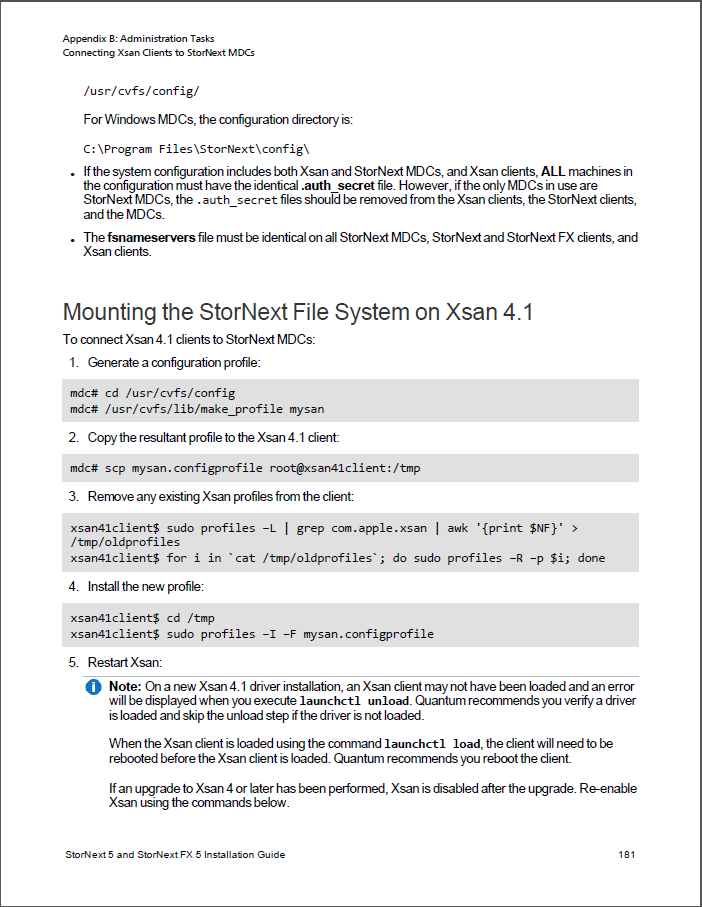 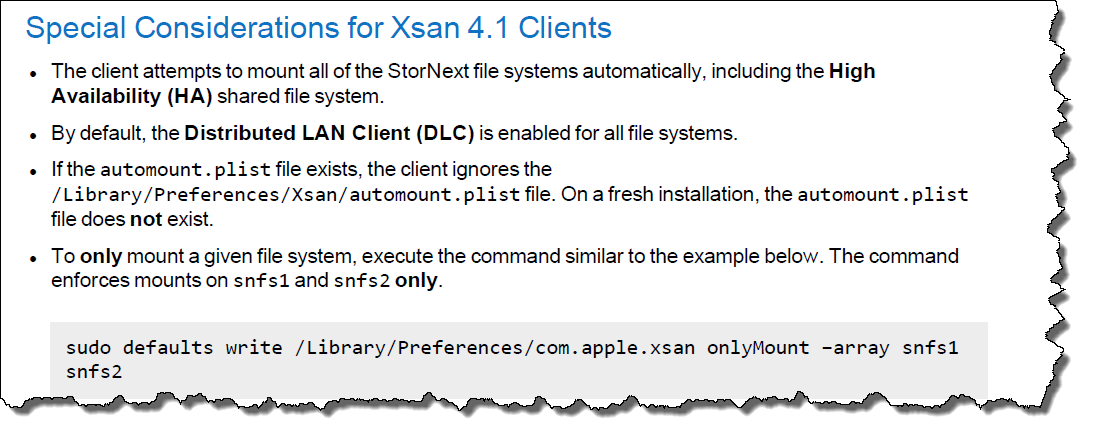 StorNext 5.3.1 POR Appliance Documentation Updates
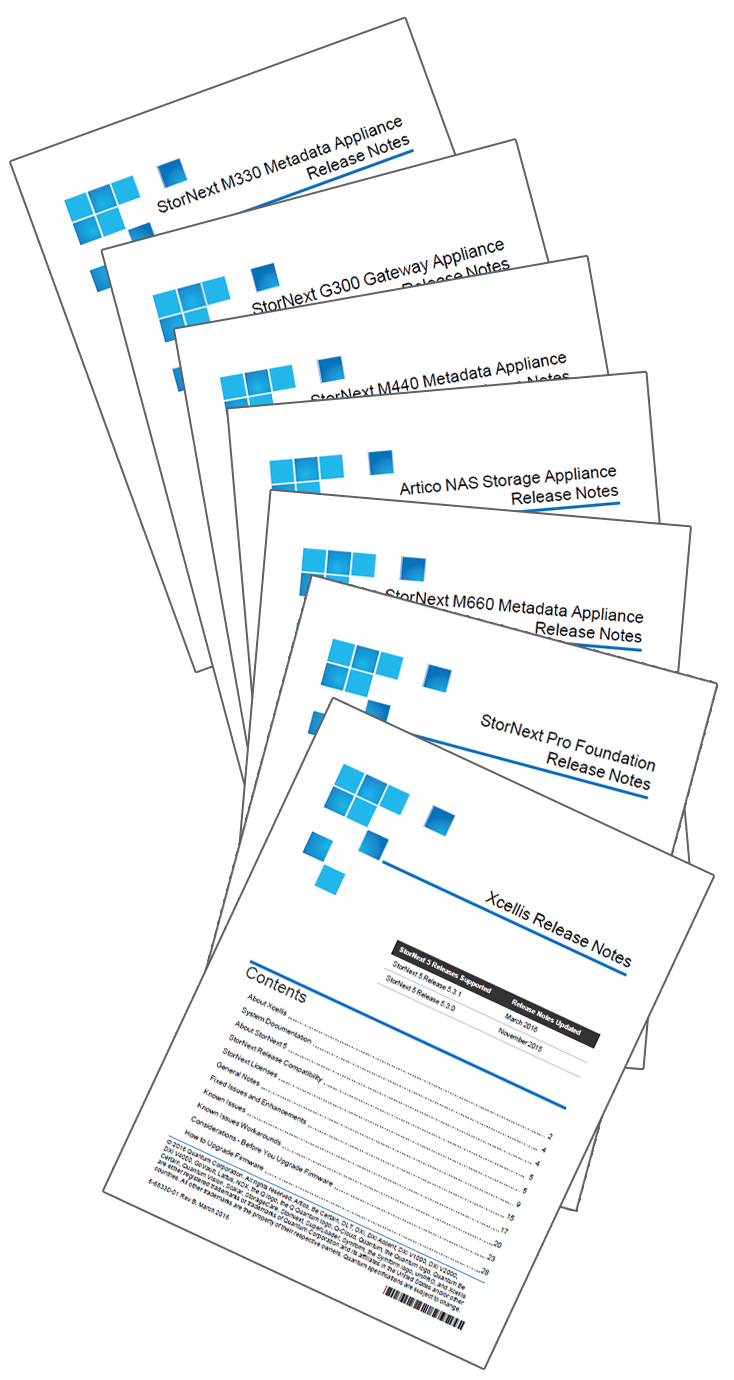 Appliance Release Notes updates for 5.3.1(Xcellis, Artico, Pro Foundation, M660, M440, M330, and G300)
Updates for StorNext 5 Release 5.3.1, including:
Appliance Enhancements
Known issues
Enhanced firmware upgrade section
All content converted to our new development tool – Madcap Flare
License definitions driven from single-sourced content sharedwith the StorNext Licensing Guide – so more consistent fromthe Licensing Guide to the Appliance Release Notes. Side benefit inthe Licensing Guide - appliance information now consolidated ina single area, so it’s much easier to keep updated to reflectappliance changes.
StorNext 5.3.1 POR Appliance Documentation Updates
Xcellis Field Service Manual
Updated the procedures for configuring arrays usingthe Service Menu to include information for differencesin the procedures for StorNext 5  Release 5.3.0 and Release 5.3.1, and added array configuration examples.
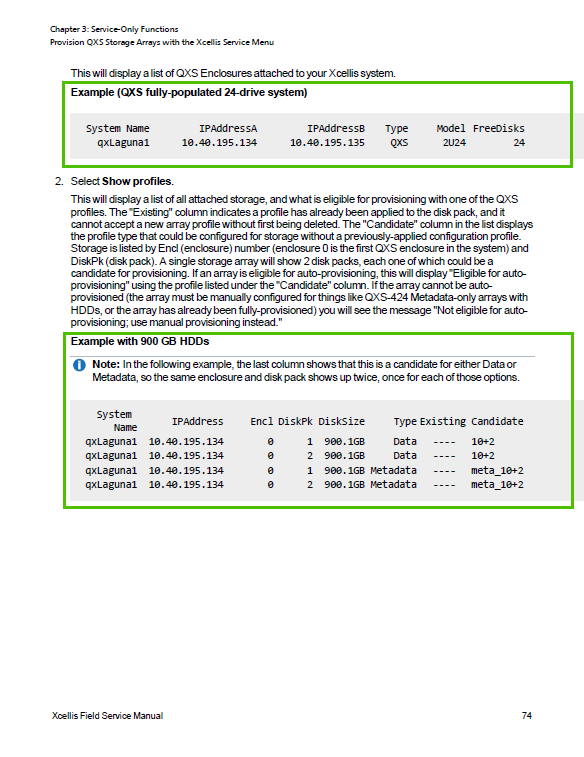 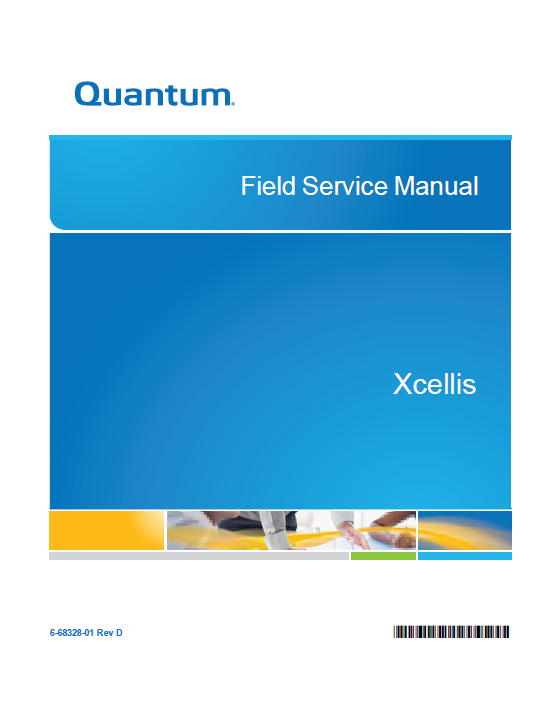 Appliance Documentation Updates – Not StorNext 5.3.1 POR
Introducing “What’s New”
Scope:
All Guide updates going forward
Contains:
What’s New specific to each guide.
Separate section for each revision.
Overview of all the changes/enhancements.
Links to modified/added sections.
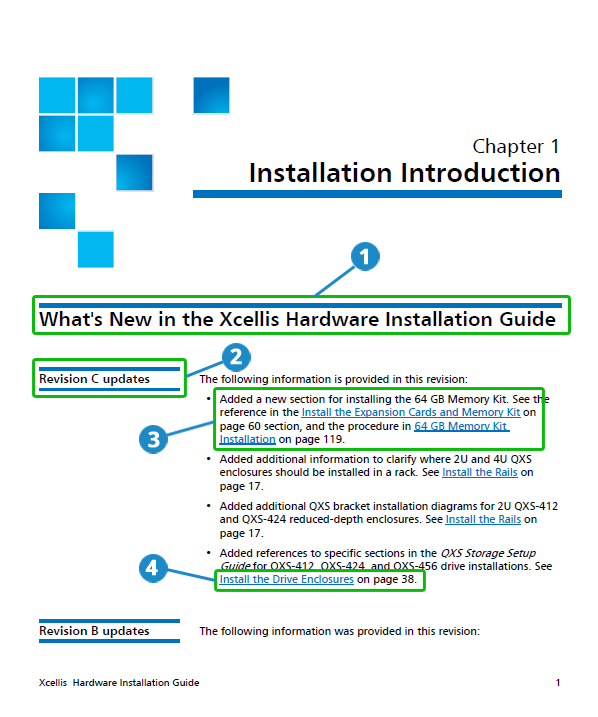 Appliance Documentation Updates – Not StorNext 5.3.1 POR
Xcellis User’s Guide
Added Xcellis Card configs and Port Numbers.
Added server node indicator information, for NICs, Hard Drives and Power Supplies.
Added Xcellis and QXS serial number locations.
Updated cvfs services stop and power off commandsto reflect the new commands supported by SystemD (i.e. systemctl) in CentOS7 on Xcellis.
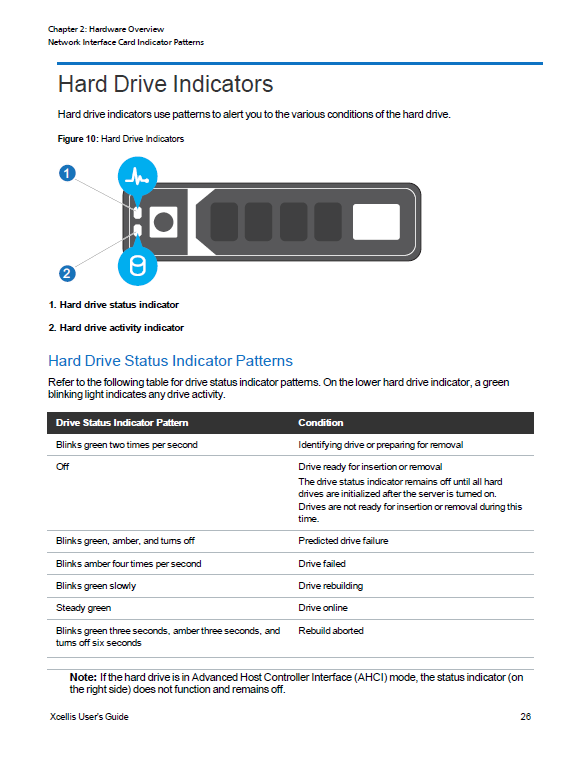 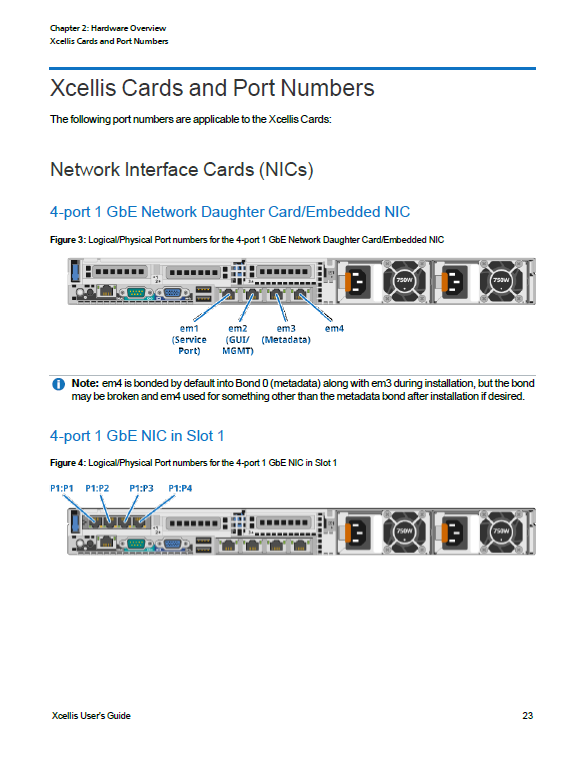 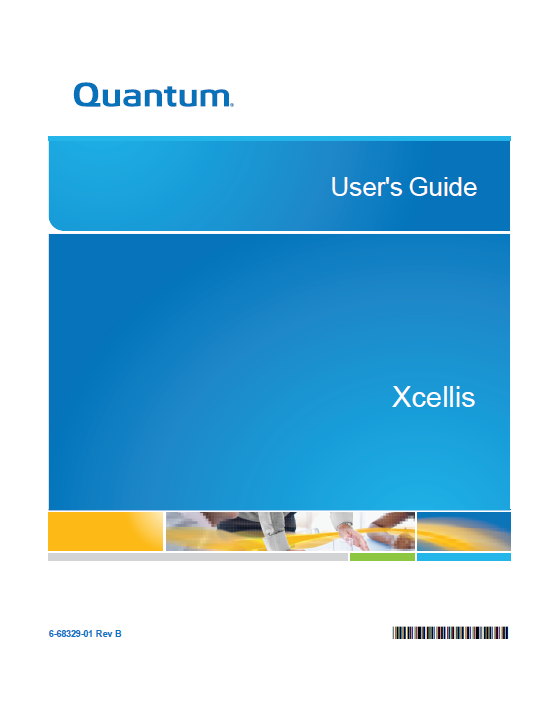 Appliance Documentation Updates – Not StorNext 5.3.1 POR
Xcellis Hardware Installation Guide
Added 64 GB Memory Kit installation instructions.
Enhanced rack installation instructions for QXS arrays.
Added additional QXS bracket installation diagrams for2U QXS-412 and QXS-424 reduced-depth enclosures.
Added references to the QXS Storage Setup Guide for 12, 24, and 56 drive installations.
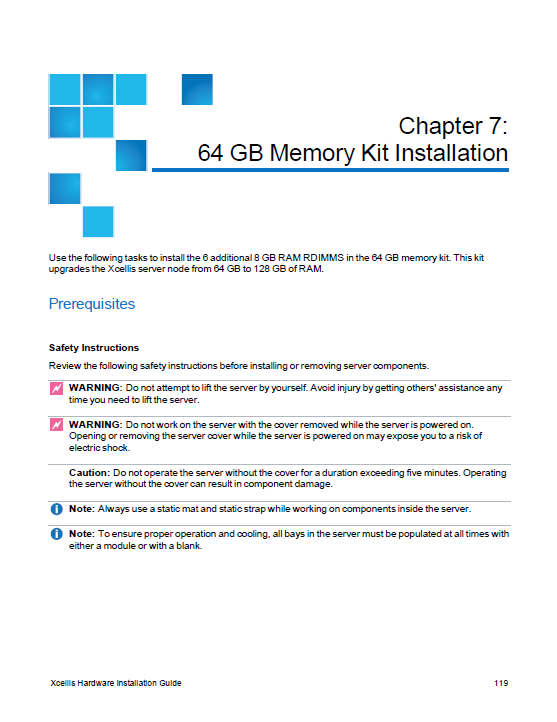 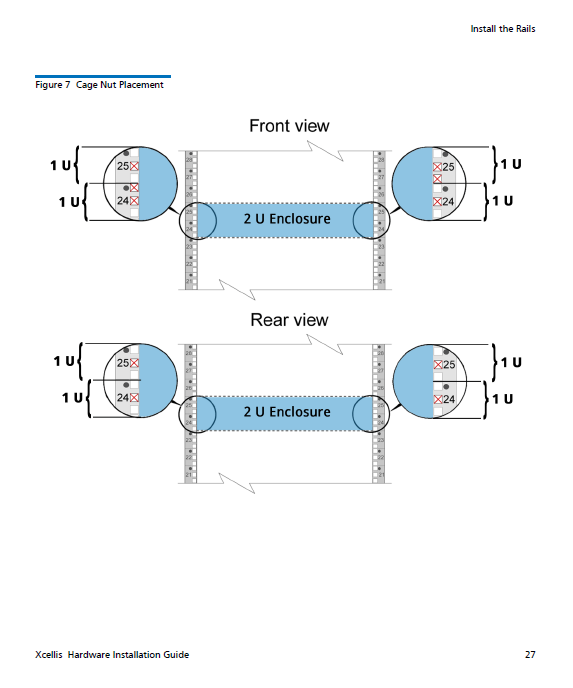 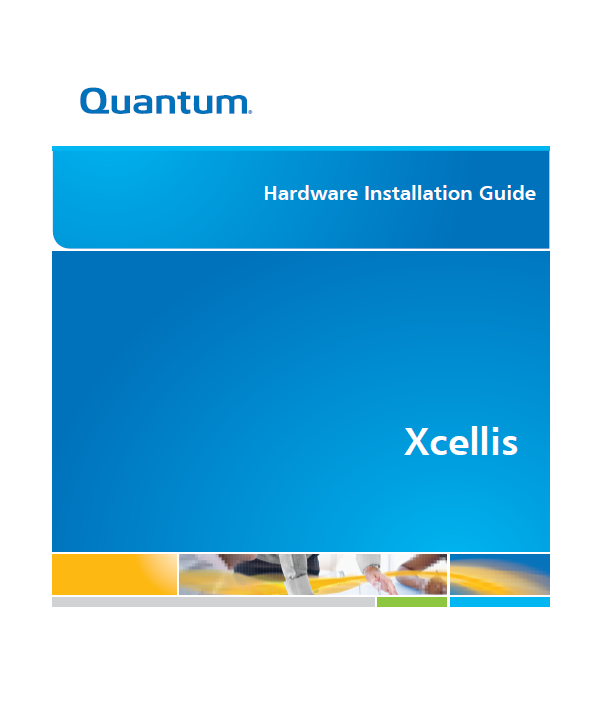 Appliance Documentation Updates – Not StorNext 5.3.1 POR
Xcellis Hardware Installation Guide (cont’d)
Enhanced instructions for card installation sequence.
Enhanced instructions for installing expansion cards on Riser Card 1.
Added references to use the StorNext ConnectQuickstart before continuing the installation.
Moved SFP installation procedure higher up in theinstallation procedure for QXS enclosures.
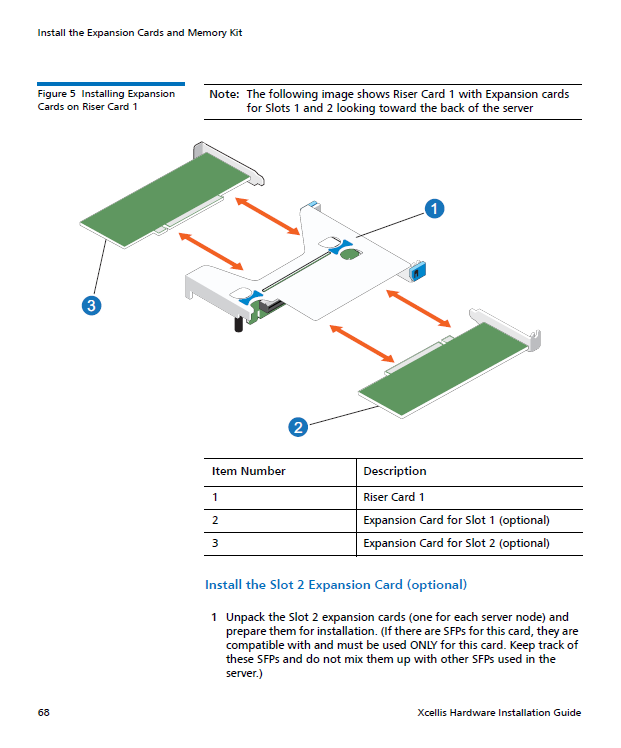 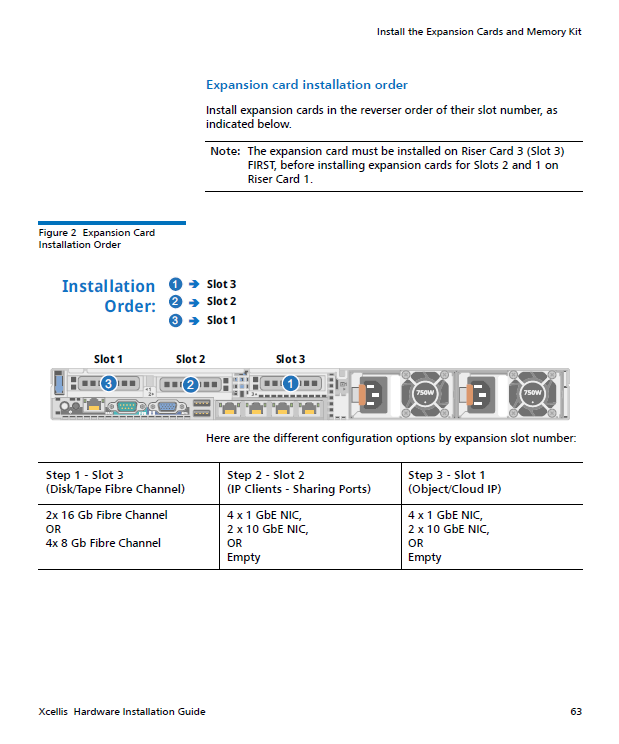 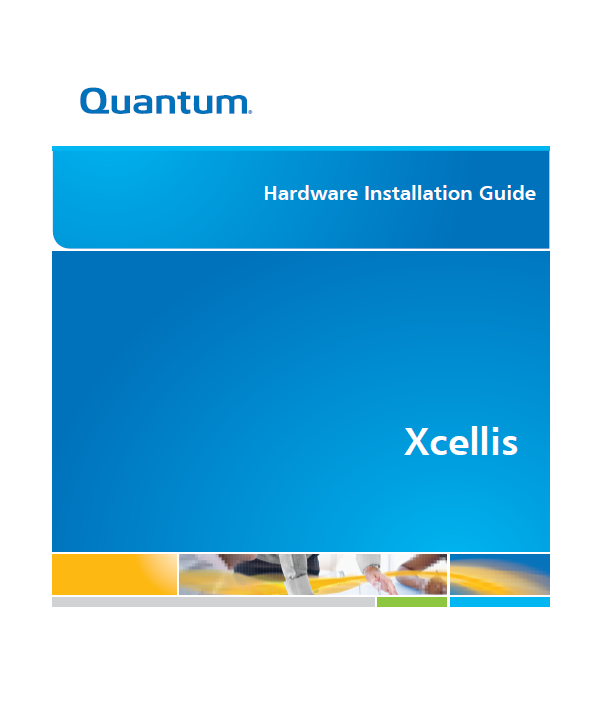 Appliance Documentation Updates – Not StorNext 5.3.1 POR
Xcellis Field Service Manual
Added location of QXS serial numbers.
Updated the procedures for configuring arrays usingthe Service Menu to include information for differencesin the procedures for StorNext 5  Release 5.3.0 and Release 5.3.1, and added array configuration examples.
Added 64 GB Memory Kit installation instructions.
Added Xcellis Card configs and Port Numbers.
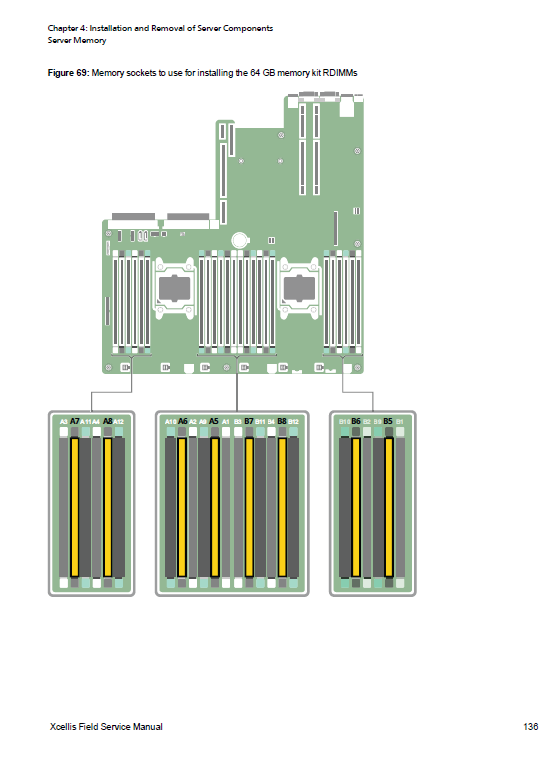 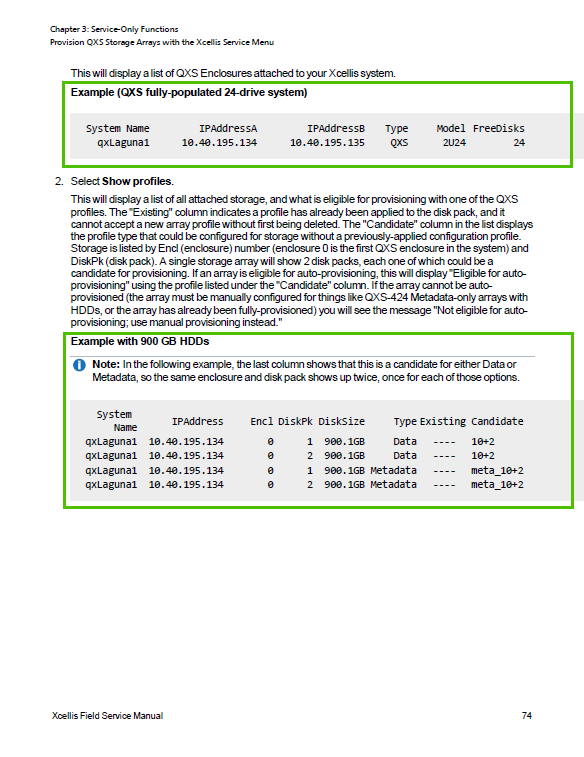 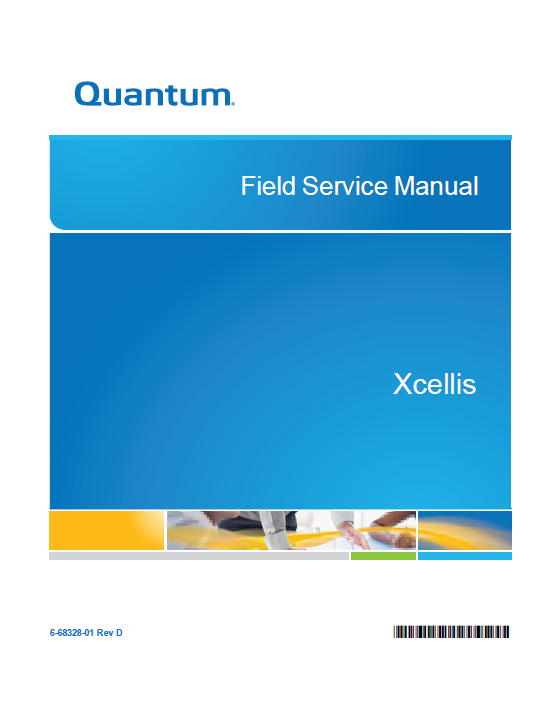 Appliance Documentation Updates – Not StorNext 5.3.1 POR
Xcellis Field Service Manual (cont’d)
Updated cvfs services stop and power off commandsto reflect the new commands supported by SystemD(i.e. systemctl) in CentOS7 on Xcellis.
Updated the images that depict the populated memorybank locations for both 64 GB and 128 GB memoryconfigurations.
Updated the regulatory model to reflect an updatedcertification number.
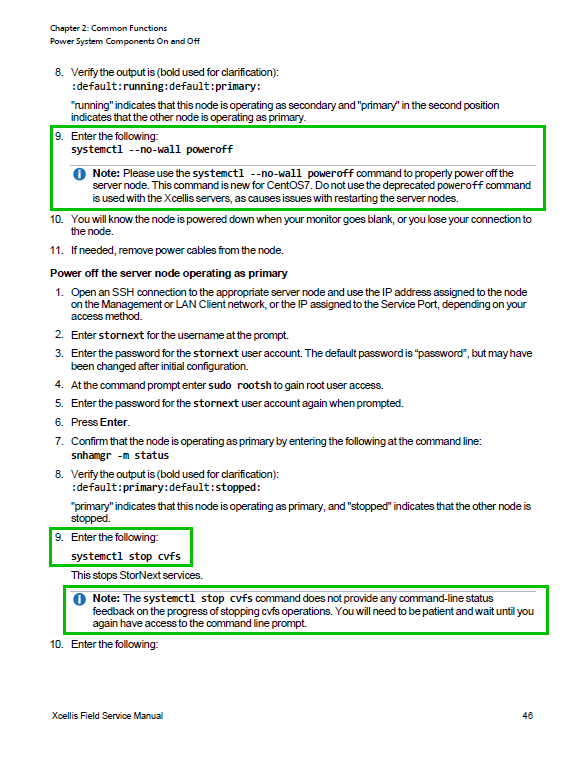 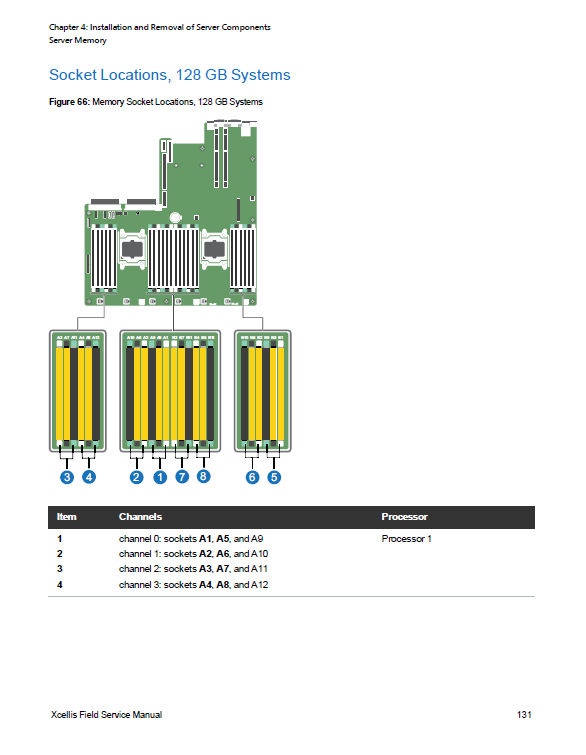 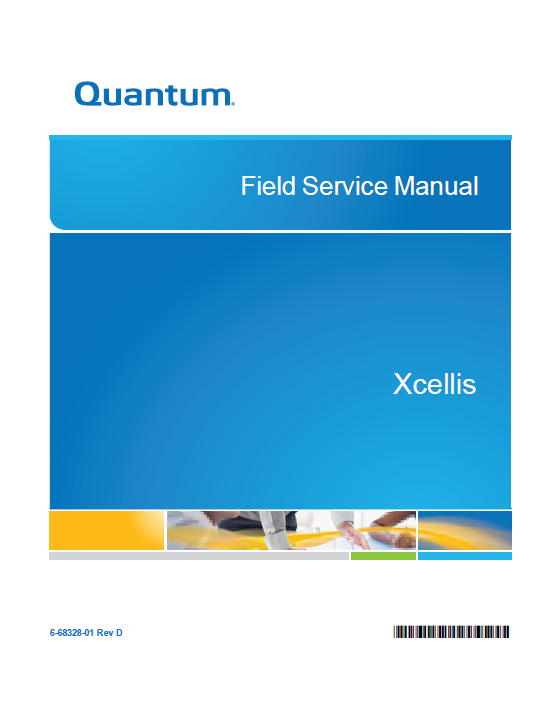 Appliance Documentation Updates – Not StorNext 5.3.1 POR
Artico Hardware Installation Guide
Removed option 3, Configure Management Network option from the Service Menu screenshot and steps to configure the management network and bonding fromthe procedure.
Updated the Network Configuration table to accountfor the fact that the eth1 is now configured by default in the Service Menu for GUI and Metadata, and added Lattus cabling diagrams.
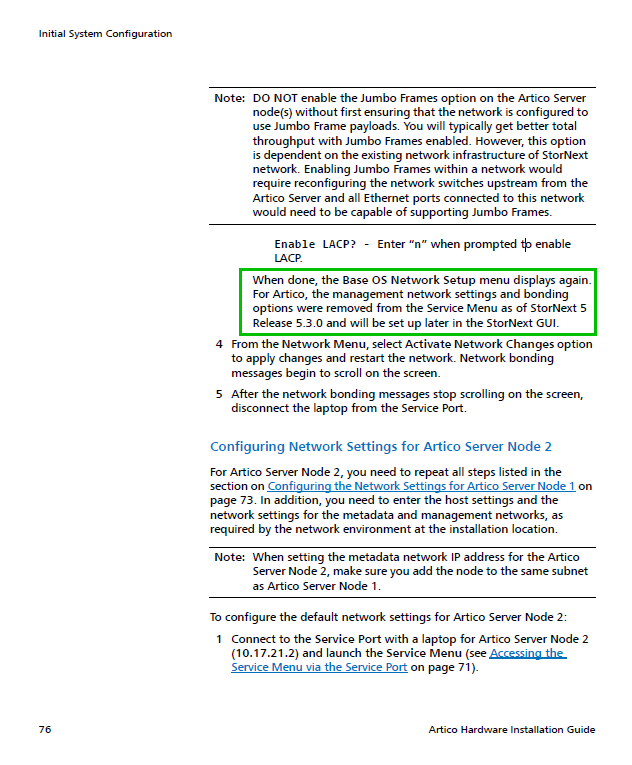 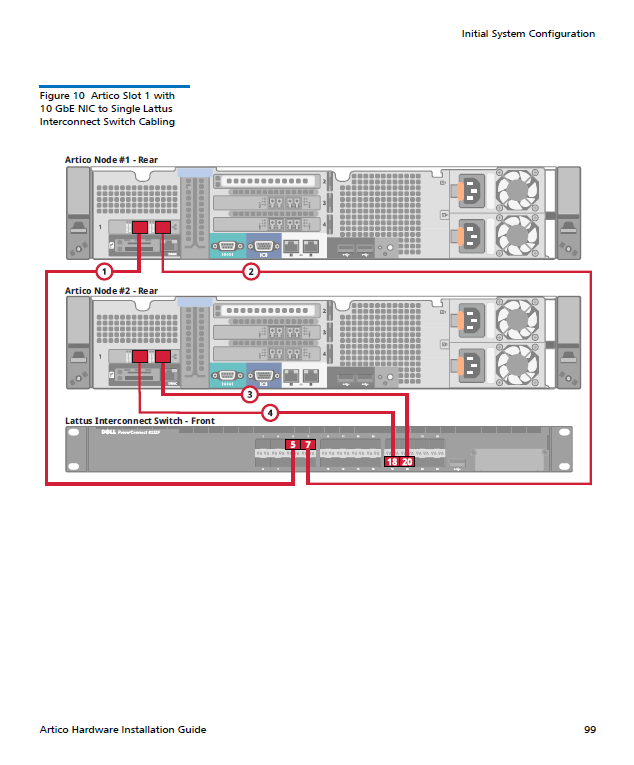 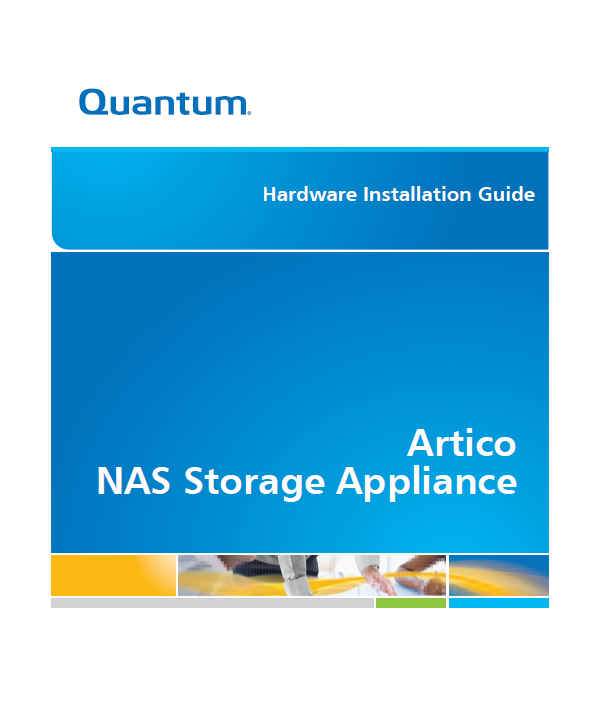 Appliance Documentation Updates – Not StorNext 5.3.1 POR
Artico Hardware Installation Guide (cont’d)
Added information to clarify where 2U QXS enclosuresshould be installed in a rack.
Updated the QXS bracket installation diagram for the2U QXS enclosure.
Added references to specific sections in the QXS StorageSetup Guide for QXS drive installations.
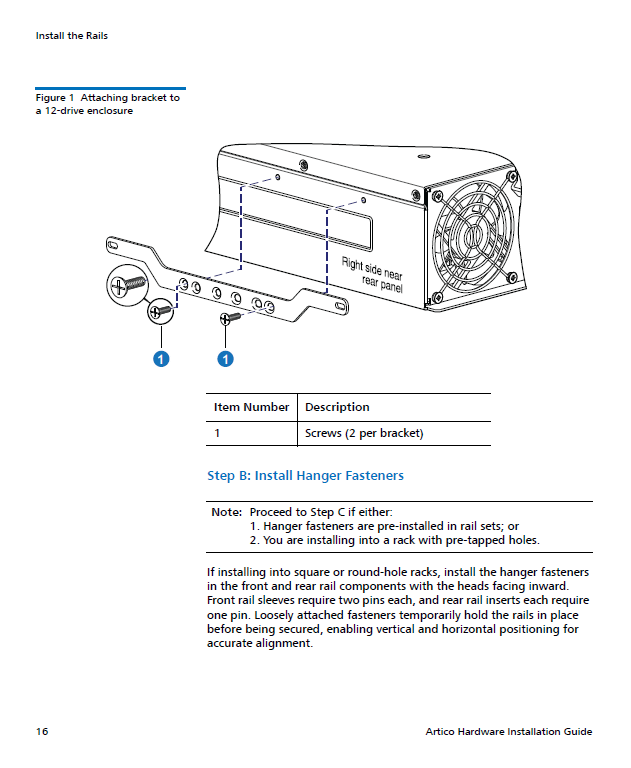 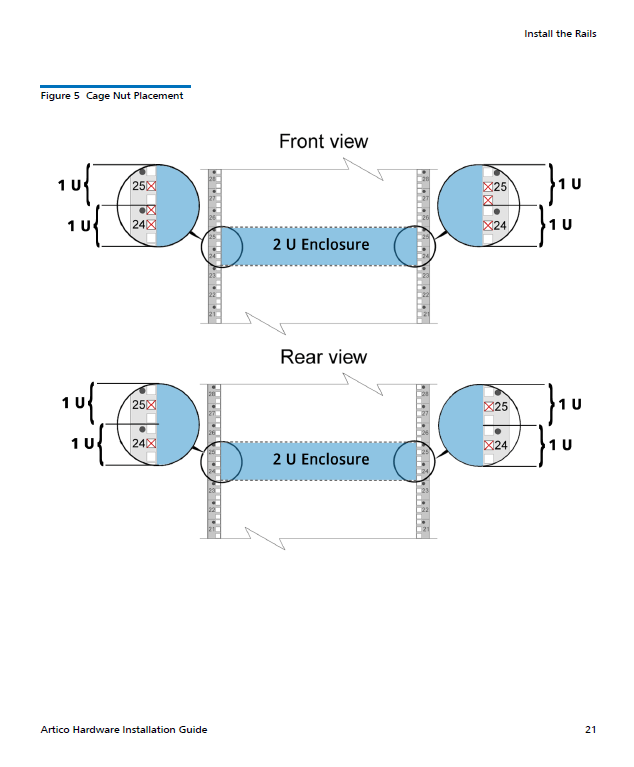 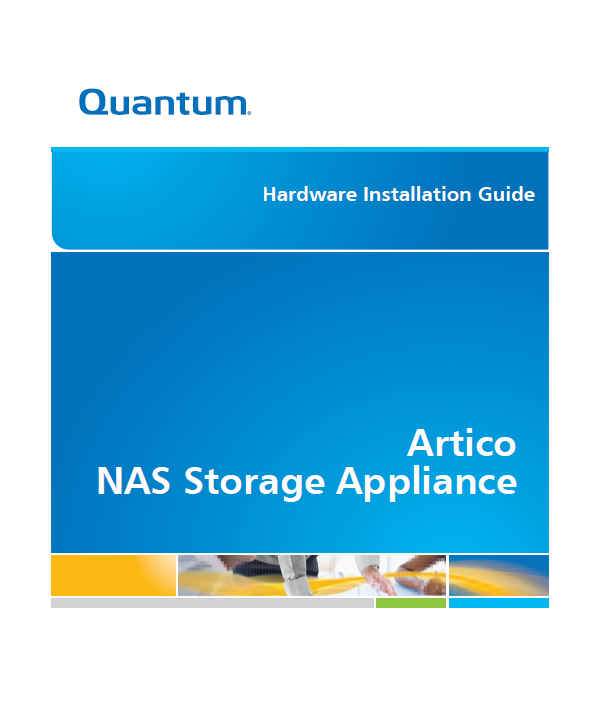 Appliance Documentation Updates – Not StorNext 5.3.1 POR
G300 Field Service Manual
Updated the Chassis Replacement section to includeremoval and installation of all system HBAs.
Updated the eth4 and eth5 port designations in theG302 Network Configuration section.
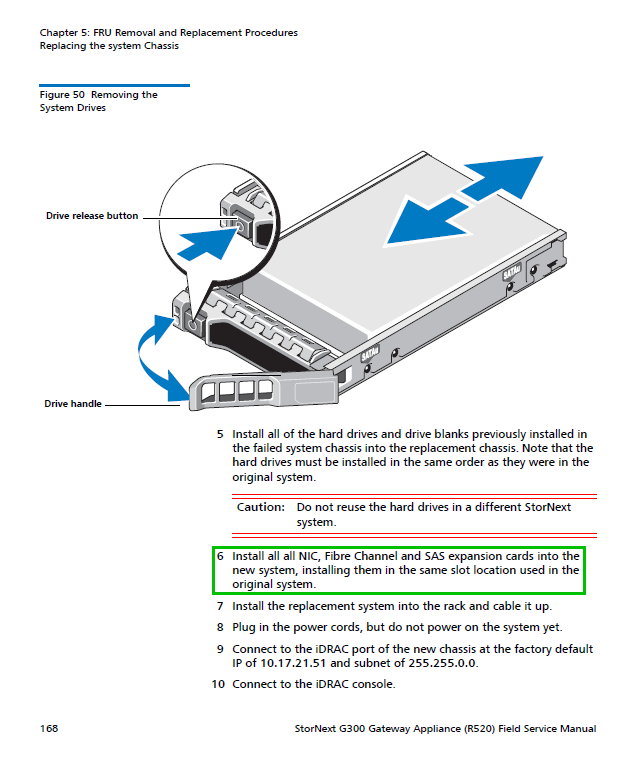 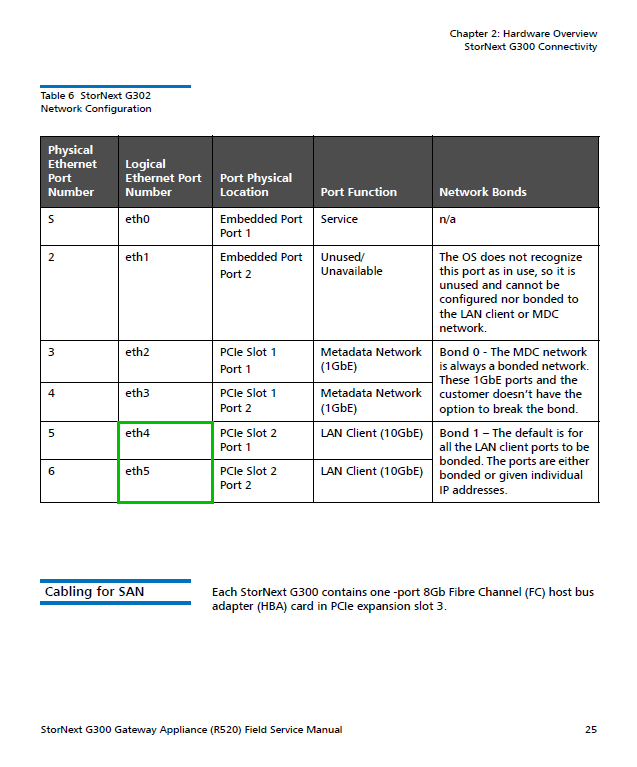 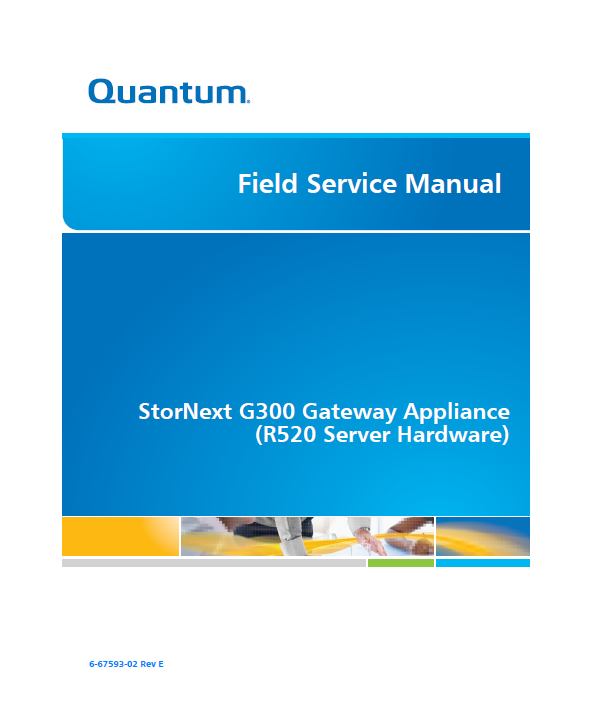 Appliance Training Updates – Not StorNext 5.3.1 POR
Break/Fix Course for Third Party Maintainers
In development
To be released in April
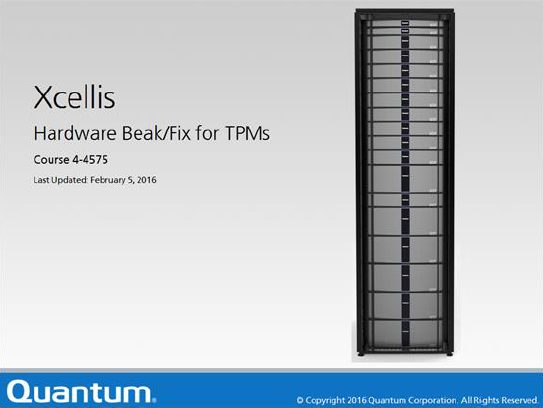 StorNext NAS 1.2.1 Documentation Updates
NAS 1.2.1 Release Notes – Rev A 
New Features:
A node in a NAS cluster can now be fully managedfrom the master node
NAS services no longer attempt failing back to thepreferred master. (This new behavior ensures greaterstability for customers running NAS in an HA cluster.)
Various Bug Fixes
NAS 1.2.1 Release Notes – Rev B
Additional Bug Fixes
StorNext NAS Command Line Interface Guide
Converted to Flare development tool format
Some content updates, guide will be releasedto support 1.2.3 GA
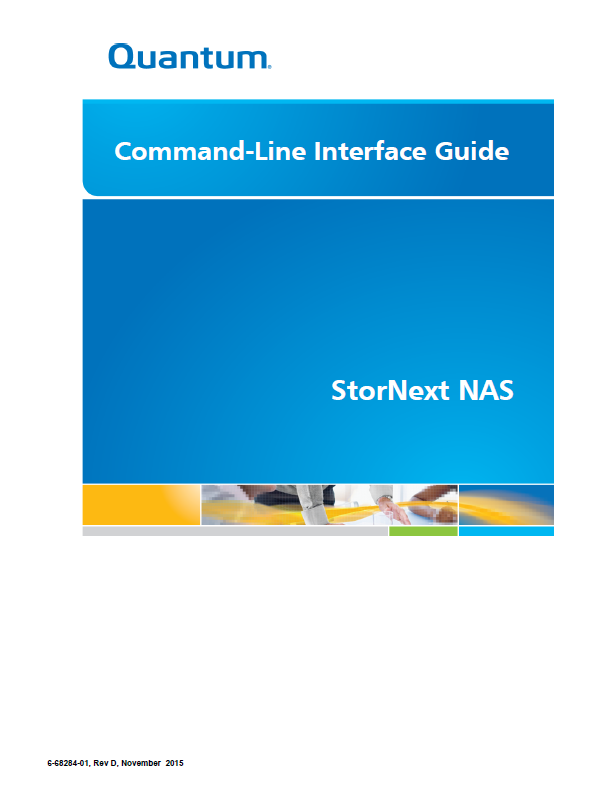 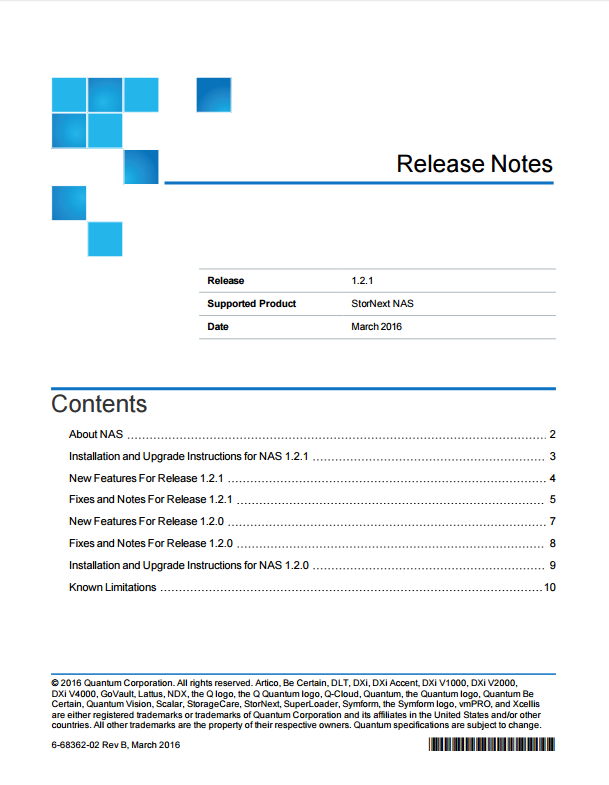 Questions & Answers
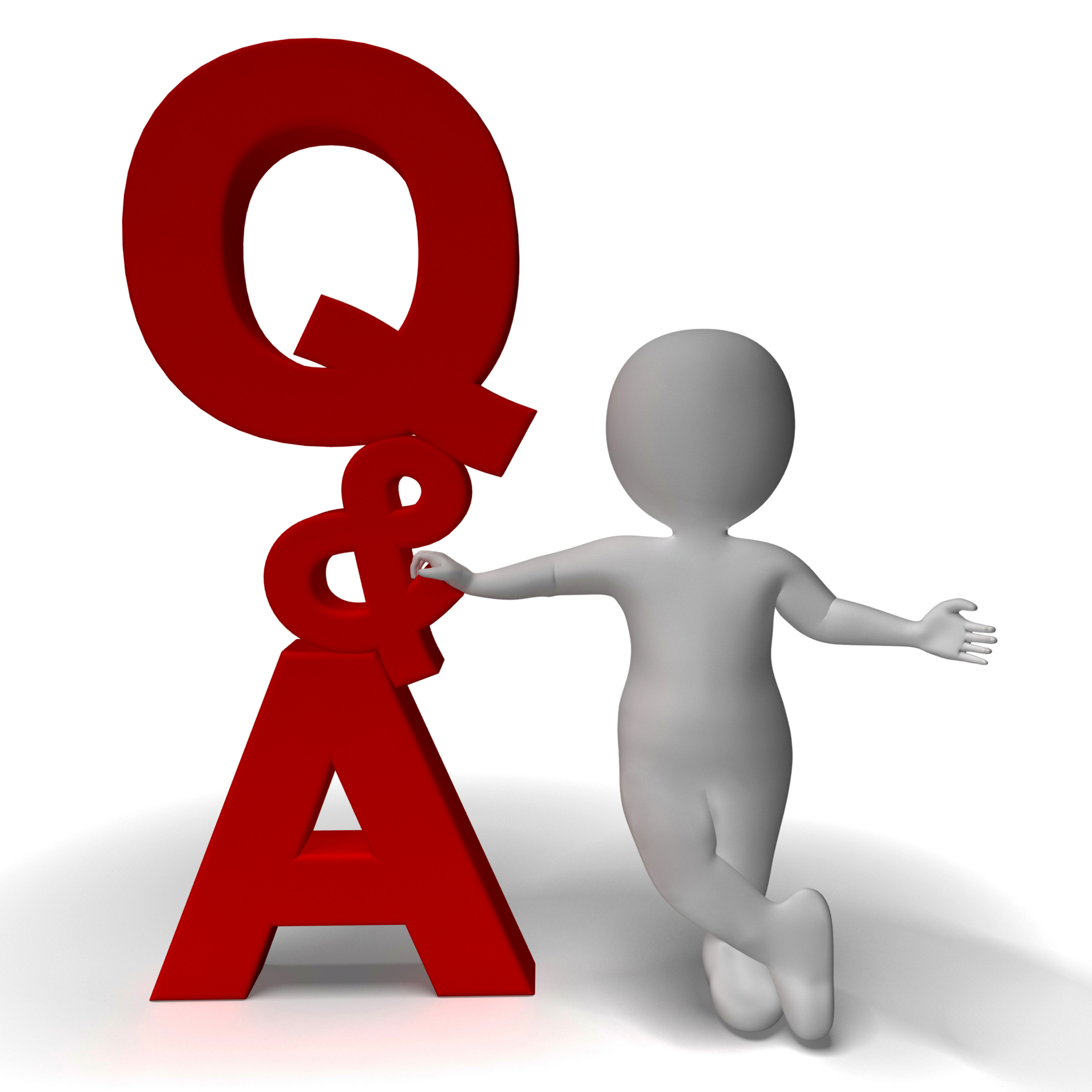